議題２　診療・治療が可能な医療機関の開拓について
資料２
診断・治療を受けることができる医療機関を当事者・家族が把握しやすいようにする必要がある。
また、医療従事者や支援者などが、地域の資源を発見しやすくなるメリットがある。
１．取組状況


２．スケジュール







３．掲載位置
・　令和４年７月　府HPに公開。81機関を高次脳機能障がいの診断・診療等に取り組んでいる医療機関として掲載。
・大阪府高次脳機能障がい相談支援センターホームページ内。
（URL：https://www.pref.osaka.lg.jp/jiritsusodan/kojinou/）
具体的な掲載内容は次頁のとおり。
２
[Speaker Notes: 健康医療部地域保健課精神保健G（精神医療ー医療機能表作成部署）にご連絡予定。]
議題２　診療可能な医療機関の開拓（診療可能な医療機関一覧の公開）
参考
資料2
掲載内容：参考資料６のとおり
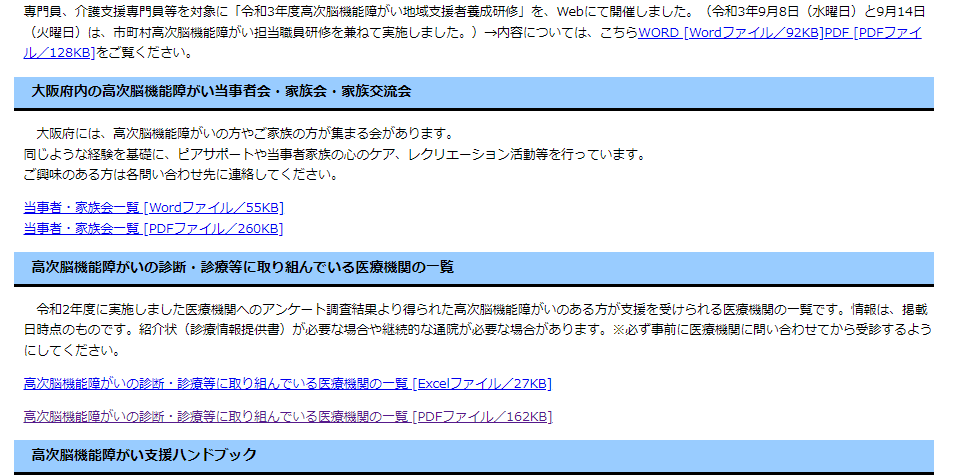 URL：https://www.pref.osaka.lg.jp/jiritsusodan/kojinou/
３